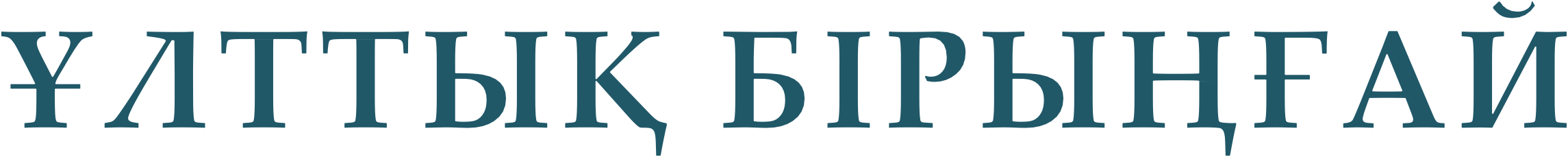 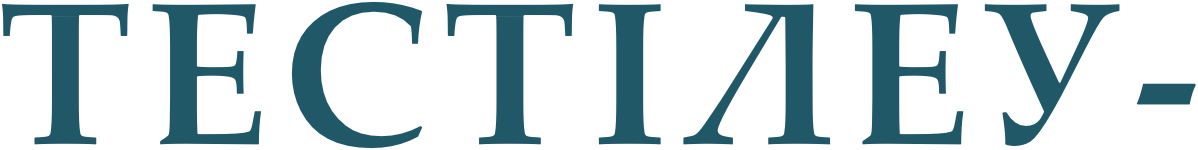 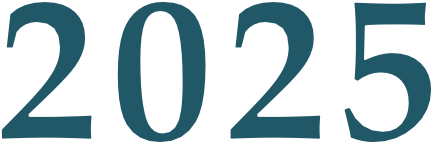 Астана
ҰБТ МЕРЗІМІ
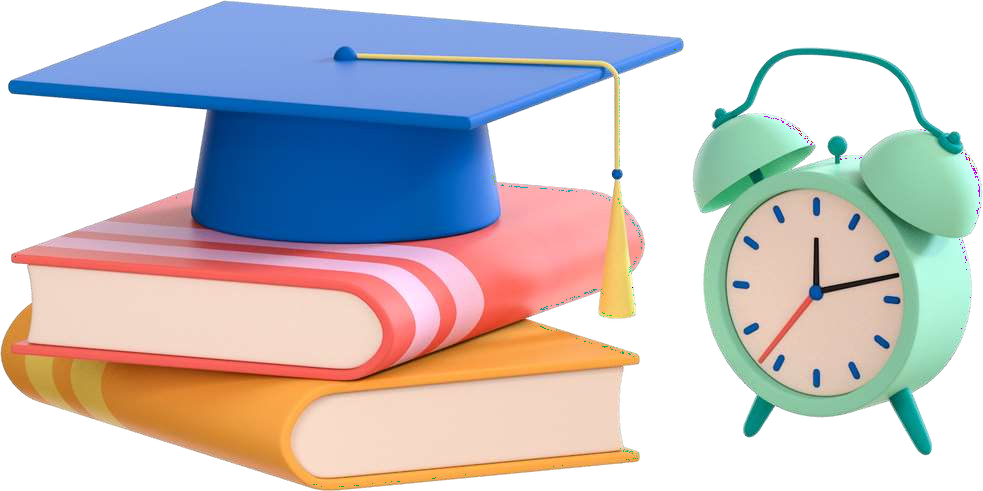 Тестілеу құны – 5 640 теңге
Ағымдағы	жылғы	мектеп	бітірушілері	үшін	ҰБТ	16
Ескерту:
ҰБТ мерзімдері бойынша нормативтік-құқықтық актілерге өзгерістер мен толықтырулар
енгізілуі мүмкін!
мамыр	-	5	шілде	аралығында	(2	мүмкіндікті
есептегенде) тегін өткізіледі.
ҰБТ ФОРМАТЫ
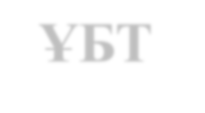 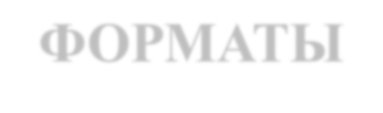 Қазақстан тарихы
Математикалық сауаттылық
Оқу сауаттылығы
10 тапсырма
Шекті балл: 3
20 тапсырма
Шекті балл: 5
10 тапсырма
Шекті балл: 3
2-таңдау пәні
1-таңдау пәні
40 тапсырма (50 балл)
Шекті балл: 5
40 тапсырма (50 балл)
Шекті балл: 5
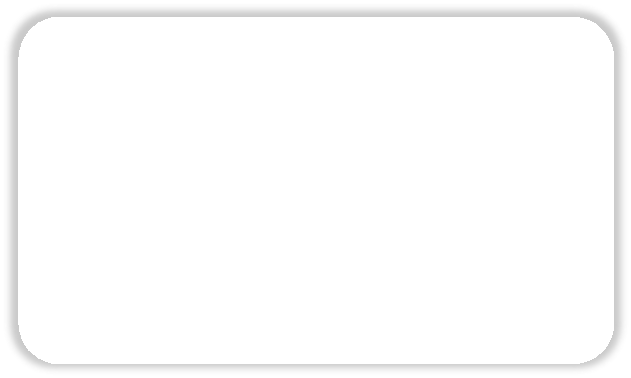 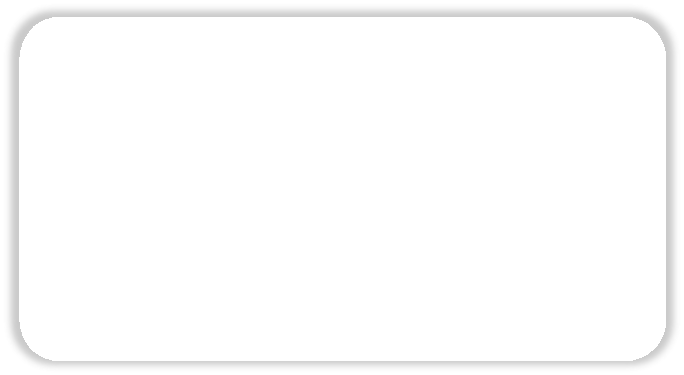 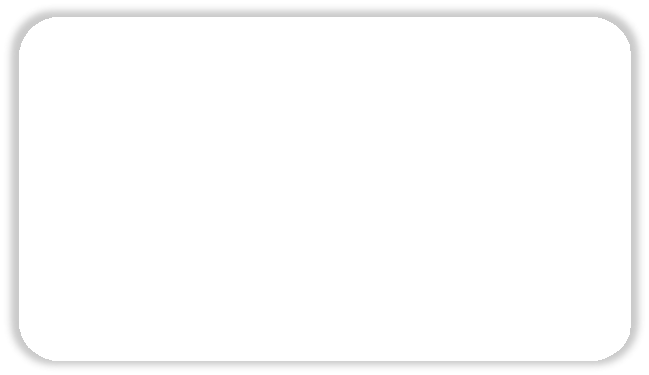 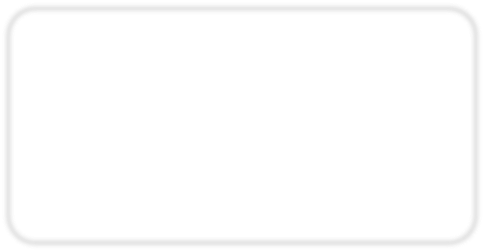 Бір немесе бірнеше дұрыс жауаптарды таңдау арқылы (2 балл)
Бір дұрыс жауапты ТС
Сәйкестікті белгілеу арқылы (2 балл)
Контекстке негізделген ТС
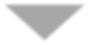 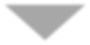 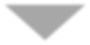 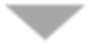 5 тапсырма
25 тапсырма
5 тапсырма
5 тапсырма
120 тапсырма = 140 балл Тестілеудің жалпы уақыты: 4 сағат (240 минут)
Мүгедектігі	бар	балалар	және	мүгедектігі	бар	адамдар	үшін	(көру,	есту,	тірек-қимыл	аппаратының	функциялары	бұзылған)	ҰБТ пәндерінің тест тапсырмаларының нұсқалары схемасыз, кестесіз, суретсіз, картасыз қалыптастырылып беріледі.
БІЛІМ БЕРУ ГРАНТЫ КОНКУРСЫ БОЙЫНША
ҰБТ сертификатын тексеру certificate.testcenter.kz сайты арқылы жүзеге асырылады
Білім беру гранты куәліктерін тексеру grant.testcenter.kz сайт арқылы жүзеге асырылады
КОНКУРСҚА ҚАТЫСУ НЕМЕСЕ АҚЫЛЫ ОҚУҒА ҚАБЫЛДАУ ҮШІН
ШЕКТІ БАЛЛ
ТОЛЫҚ	ОҚУ	МЕРЗІМІНЕ	ТҮСУШІЛЕР	ҮШІН
ШЕКТІ	БАЛЛ
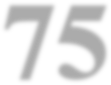 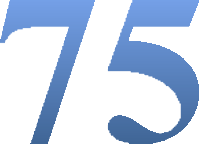 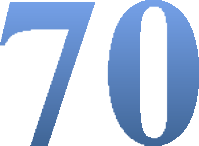 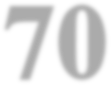 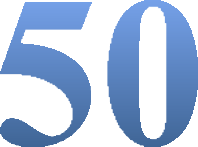 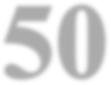 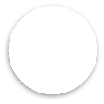 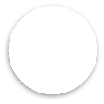 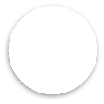 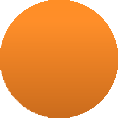 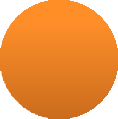 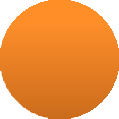 Ауыл шаруашылығы және биоресурстар, Ветеринария
Құқық Педагогикалық ғылымдар
Денсаулық сақтау
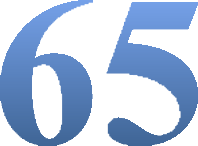 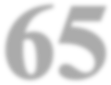 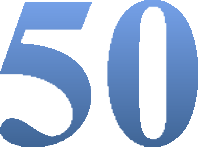 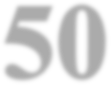 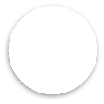 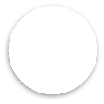 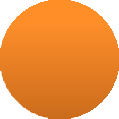 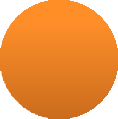 Ұлттық ЖЖОКБҰ	Қалған ЖЖОКБҰ
ӘР ЖЖОКБҰ ӨЗ ШЕКТІ БАЛЫН БЕЛГІЛЕЙ АЛАДЫ.
https://testcenter.kz/postupayushchim-v-vuz/vazhnaya-informatsiya-dlya-uchastiya-v-konkurse-prisuzhdeniya-obrazovatelnogo-
granta-2023-goda-/minimalnye-bally-ent-dlya-uchastiya-v-konkurse-po-prisuzhdeniyu-obrazovatelnykh-grantov-2023-goda/
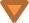 Қазақстан		тарихы	және		ҰБТ -ның	екі	бейіндік		пәні	және	(немесе )	шығармашылық		емтихан бойынша	кемінде	5	 балл ,	оқу	сауаттылығы	және	математикалық	сауаттылық	бойынша	кемінде	3
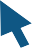 ҰБТ БАЛДАРЫНА АУЫСТЫРЫЛАТЫН ТЕСТ СЕРТИФИКАТТАРЫ
ҚАЗТЕСТ сертификаты;
"НЗМ" ДББҰ бітірушілерінің оқудағы
нәтижелерінің сырттай бағалау балдары;
Халықаралық стандартталған SAT тест сертификаты;
	Халықаралық стандартталған ACT тест сертификаты;
	IB Халықаралық бакалавриат бағдарламасы сертификаты/диплом;
	A Level халықаралық бакалавриат бағдарламасының балдары;
	Халықаралық стандартталған тест IELTS балдары;
	Халықаралық стандартталған тест TOEFL ibt, TOEFL itp балдары
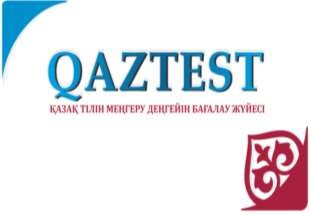 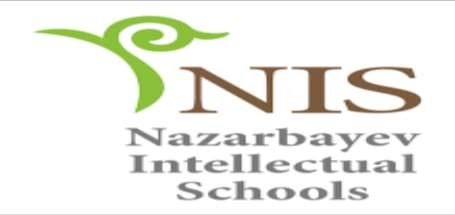 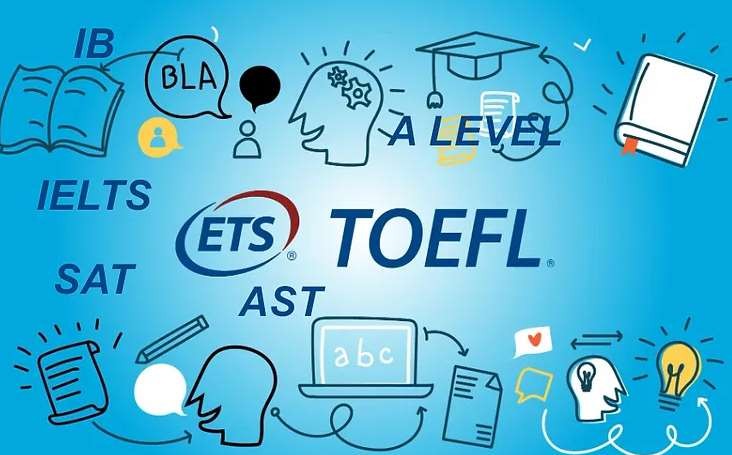 ҰБТ БЕЙІНДІК ПӘНДЕР КОМБИНАЦИЯЛАРЫ
КОНКУРС БАРЫСЫНДАҒЫ КВОТАЛАР ТІЗІМІ
ҚР ҒЖЖБ министрінің 31.07.2024ж. № 384 бұйрығымен толықтырулар мен өзгерістер енгізілген https://adilet.zan.kz/kaz/docs/V2400034847.